Евразийский национальный университет им. Л.Н. Гумилева
Республика Казахстан, г. Астана

МУТАЛИЕВА ЛЯЙЛЯ МАРАТОВНА
кандидат экономических наук, профессор





mutalieva_leila@mail.ru
 +7 701 723 6972
Кризисное управление в ресторанном бизнесе
Кризисное управление в контексте ресторанного бизнеса представляет собой систему стратегий и действий, направленных на преодоление нештатных ситуаций, способных серьезно угрожать стабильности и функционированию ресторана. Кризисы могут быть вызваны различными факторами, такими как экономические трудности, изменения в потребительском спросе, проблемы с поставками, болезни, природные катастрофы или другие непредвиденные обстоятельства.
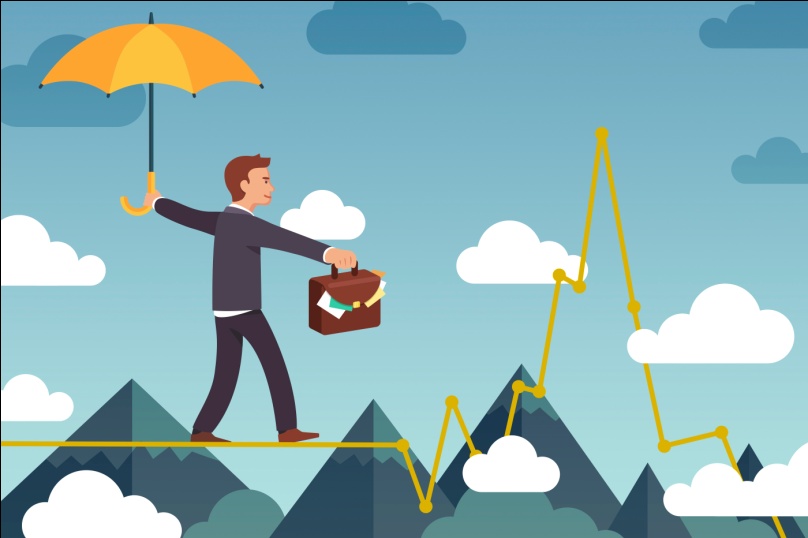 Основные компоненты кризисного управления в ресторанном бизнесе включают в себя:
Анализ кризисной ситуации: Ресторанный бизнес должен провести тщательный анализ причин и последствий кризиса. Это включает в себя оценку внутренних и внешних факторов, которые могут повлиять на бизнес.
Разработка плана кризисного управления: На основе анализа ситуации необходимо разработать детальный план действий для преодоления кризиса. План должен включать шаги по обеспечению безопасности персонала, сохранению клиентской базы, управлению репутацией и финансовым восстановлением.
Коммуникации и связи: Эффективное управление коммуникациями важно в период кризиса. Ресторан должен уметь информировать своих клиентов, персонал и другие заинтересованные стороны о текущей ситуации, принимаемых мерах и планах на будущее.
Управление персоналом: Кризис может повлиять на мораль и производительность персонала. Важно обеспечить поддержку сотрудников, предоставить им необходимую информацию и инструкции, а также рассмотреть возможные варианты временного сокращения рабочего времени или другие меры.
Финансовое управление: Оценка финансового состояния, разработка стратегий сокращения расходов и привлечение дополнительных источников финансирования, если необходимо.
План восстановления: После преодоления кризиса важно разработать план восстановления бизнеса. Это включает в себя меры по восстановлению репутации, привлечению клиентов, развитию новых стратегий продаж и маркетинга.
Зачем необходимо готовиться к возможным кризисам:

Обеспечение безопасности: кризисы могут представлять угрозу для физического благополучия людей. Готовность к кризисам включает в себя разработку планов эвакуации, запасов продовольствия, медицинских принадлежностей и других необходимых материалов для обеспечения безопасности.  

Снижение рисков: подготовка к кризисам позволяет уменьшить риски и ограничить потенциальные убытки. Например, бизнесы могут разрабатывать планы бизнес-контингентности, чтобы минимизировать влияние кризисных ситуаций на свою деятельность.
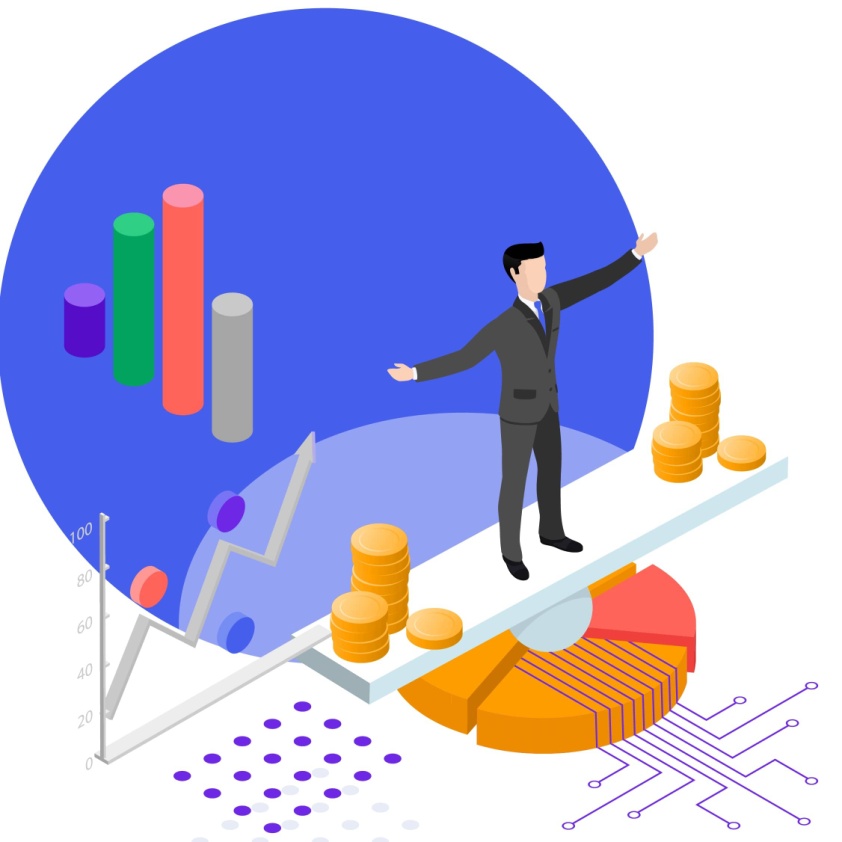 Сохранение ресурсов: готовность к кризисам включает в себя разработку стратегий по эффективному использованию ресурсов, таких как энергия, вода и пища, чтобы обеспечить их доступность в периоды ограниченного доступа или недостатка.
Социальная устойчивость: готовность к кризисам способствует устойчивости общества. Она включает в себя обучение населения базовым навыкам выживания, информирование об общественных рисках и создание механизмов для оказания помощи нуждающимся. 

Подготовка к природным бедствиям: Некоторые кризисы, такие как землетрясения, наводнения, ураганы, возникают из-за природных явлений. Грамотная подготовка может спасти жизни и снизить ущерб от таких бедствий.

Экономическая стойкость: Кризисы могут оказывать серьезное воздействие на экономику. Готовность к экономическим кризисам включает в себя создание резервов, разработку стратегий финансовой устойчивости и принятие мер для поддержания экономической активности.

Предотвращение паники: Грамотная подготовка и обучение людей снижают риск возникновения массовой паники в условиях кризиса. Это способствует более эффективной координации действий и оказанию помощи тем, кто в ней нуждается.
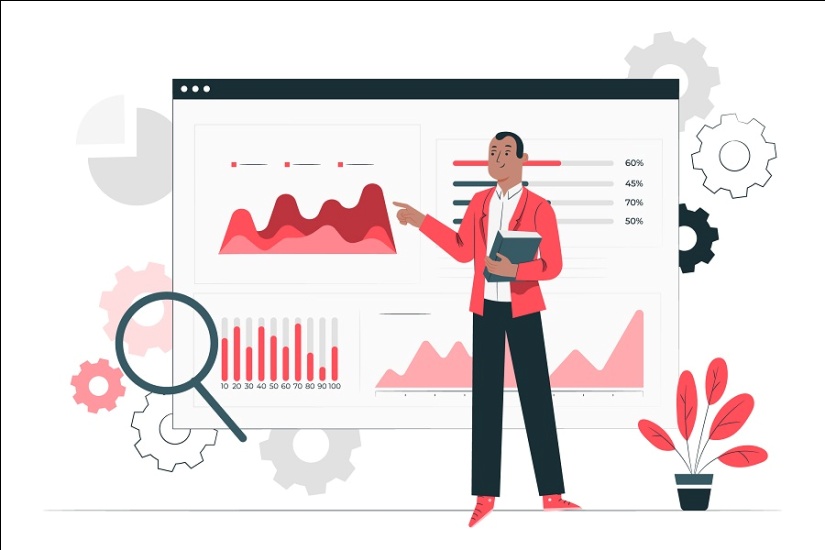 Причины кризисов в ресторанном бизнесе
Конкуренция
Экономические факторы
Изменения в потребительском спросе
Законодательные изменения
Проблемы с персоналом
Этапы кризисного управления
Реакция на кризис: Быстрое принятие решений.
Коммуникация с персоналом, клиентами и поставщиками.
Временные меры по снижению затрат.
Анализ и корректировка меню и ценовой политики.
Предварительная подготовка:
Разработка плана кризисного управления.
Обучение персонала.
Анализ рисков и уязвимостей.
Восстановление после кризиса
Постепенное восстановление бизнеса.
Стратегии взаимодействия с клиентами.
Меры по укреплению финансовой устойчивости.
Постановка и реализация мер по предотвращению будущих кризисов.
Спасибо за внимание!